Introduction
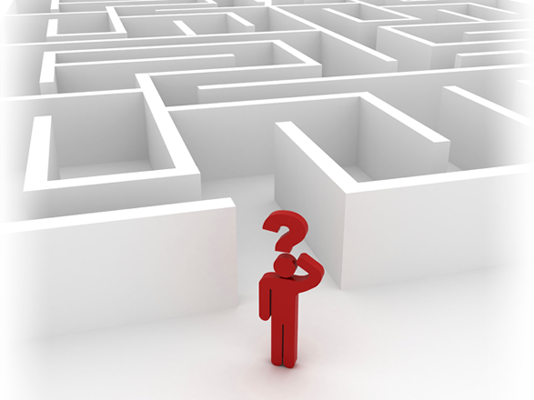 Merge Sort (Pseudocode)
Design and Analysis of Algorithms I
Merge Sort: Pseudocode
Pseudocode for Merge:
Pseudocode for Merge:
C = output [length = n]
A = 1st sorted array [n/2]
B = 2nd sorted array [n/2]
i = 1
j = 1
for k = 1 to n
	if A(i) < B(j)
		C(k) = A(i)
		i++
	else [B(j) < A(i)]
		C(k) = B(j)
		j++
end
(ignores end cases)
Merge Sort Running Time?
Pseudocode for Merge:
C = output [length = n]
A = 1st sorted array [n/2]
B = 2nd sorted array [n/2]
i = 1
j = 1
for k = 1 to n
	if A(i) < B(j)
		C(k) = A(i)
		i++
	else [B(j) < A(i)]
		C(k) = B(j)
		j++
end
(ignores end cases)
Running Time of Merge
Running Time of Merge Sort